ỦY BAN NHÂN DÂN TỈNH THỪA THIÊN HUẾSỞ GIÁO DỤC VÀ ĐÀO TẠO
Môn: Tiếng Việt - Lớp 2 - Cánh diều
BÀI ĐỌC 2: MÍT LÀM THƠ


Giáo viên: Nguyễn Thị Thu Thủy
Đơn vị: Trường Tiểu học số 1 Quảng Thành
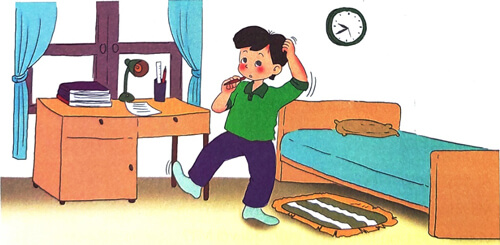 Tiếng Việt:
Bài đọc 2: Mít làm thơ
Mít làm thơ
     1. Mít là một cậu bé rất ngộ nghĩnh. Một lần, Mít đến nhà thi sĩ Hoa Giấy học làm thơ. Hoa Giấy bảo:
     - Thơ phải có vần. Hai tiếng có phần cuối giống nhau thì gọi là bắt vần với nhau. Cậu hãy tìm một tiếng vần với bé xem nào!
     - Phé – Mít đáp.
     - Phé là gì? Vần thì vần nhưng phải có nghĩa chứ.
     - Mình hiểu rồi. Thật kì diệu!
     Về đến nhà, Mít đi đi lại lại, vò đầu bứt tai. Đến tối thì bài thơ hoàn thành.
     
     2. Mít gọi các bạn đến, tặng thơ. Đây là thơ tặng Biết Tuốt:
                               Một hôm, đi dạo qua dòng suối
                               Biết Tuốt nhảy qua con cá chuối.
     Biết Tuốt la lên:
     - Tớ nhảy qua con cá chuối bao giờ?
     - Nói cho có vần thôi! – Mít giải thích.
     - Vần gì thì cũng phải đúng sự thật chứ!
     Các bạn không muốn nghe thơ Mít nữa. Họ cho là Mít định chế giễu họ và dọa không chơi với Mít.
     Đó là lần đầu tiên Mít làm thơ.
                                                                                                          Theo NÔ-XỐP (Vũ Ngọc Bình dịch)
Mít làm thơ
     1. Mít là một cậu bé rất ngộ nghĩnh. Một lần, Mít đến nhà thi sĩ Hoa Giấy học làm thơ. Hoa Giấy bảo:
     - Thơ phải có vần. Hai tiếng có phần cuối giống nhau thì gọi là bắt vần với nhau. Cậu hãy tìm một tiếng vần với bé xem nào!
     - Phé – Mít đáp.
     - Phé là gì? Vần thì vần nhưng phải có nghĩa chứ.
     - Mình hiểu rồi. Thật kì diệu!
     Về đến nhà, Mít đi đi lại lại, vò đầu bứt tai. Đến tối thì bài thơ hoàn thành.
     
     2. Mít gọi các bạn đến, tặng thơ. Đây là thơ tặng Biết Tuốt:
                               Một hôm, đi dạo qua dòng suối
                               Biết Tuốt nhảy qua con cá chuối.
     Biết Tuốt la lên:
     - Tớ nhảy qua con cá chuối bao giờ?
     - Nói cho có vần thôi! – Mít giải thích.
     - Vần gì thì cũng phải đúng sự thật chứ!
     Các bạn không muốn nghe thơ Mít nữa. Họ cho là Mít định chế giễu họ và dọa không chơi với Mít.
     Đó là lần đầu tiên Mít làm thơ.
                                                                                                          Theo NÔ-XỐP (Vũ Ngọc Bình dịch)
ngộ nghĩnh
thi sĩ
bắt vần
bứt tai
chế giễu
Mít làm thơ
     1. Mít là một cậu bé rất ngộ nghĩnh. Một lần, Mít đến nhà thi sĩ Hoa Giấy học làm thơ. Hoa Giấy bảo:
     - Thơ phải có vần. Hai tiếng có phần cuối giống nhau thì gọi là bắt vần với nhau. Cậu hãy tìm một tiếng vần với bé xem nào!
     - Phé – Mít đáp.
     - Phé là gì? Vần thì vần nhưng phải có nghĩa chứ.
     - Mình hiểu rồi. Thật kì diệu!
     Về đến nhà, Mít đi đi lại lại, vò đầu bứt tai. Đến tối thì bài thơ hoàn thành.
     
     2. Mít gọi các bạn đến, tặng thơ. Đây là thơ tặng Biết Tuốt:
                               Một hôm, đi dạo qua dòng suối
                               Biết Tuốt nhảy qua con cá chuối.
     Biết Tuốt la lên:
     - Tớ nhảy qua con cá chuối bao giờ?
     - Nói cho có vần thôi! – Mít giải thích.
     - Vần gì thì cũng phải đúng sự thật chứ!
     Các bạn không muốn nghe thơ Mít nữa. Họ cho là Mít định chế giễu họ và dọa không chơi với Mít.
     Đó là lần đầu tiên Mít làm thơ.
                                                                                                          Theo NÔ-XỐP (Vũ Ngọc Bình dịch)
Một hôm, đi dạo qua dòng suối        Biết Tuốt nhảy qua con cá chuối.
Họ cho là Mít định chế giễu họ và dọa không chơi với Mít.
Mít làm thơ
1. Mít là một cậu bé rất ngộ nghĩnh. Một lần, Mít đến nhà thi sĩ Hoa Giấy học làm thơ. Hoa Giấy
bảo:
     - Thơ phải có vần. Hai tiếng có phần cuối giống nhau thì gọi là bắt vần với nhau. Cậu hãy tìm một tiếng vần với bé xem nào!
     - Phé – Mít đáp.
     - Phé là gì? Vần thì vần nhưng phải có nghĩa chứ.
     - Mình hiểu rồi. Thật kì diệu!
     Về đến nhà, Mít đi đi lại lại, vò đầu bứt tai. Đến tối thì bài thơ hoàn thành.
     
     2. Mít gọi các bạn đến, tặng thơ. Đây là thơ tặng Biết Tuốt:
                               Một hôm, đi dạo qua dòng suối
                               Biết Tuốt nhảy qua con cá chuối.
     Biết Tuốt la lên:
     - Tớ nhảy qua con cá chuối bao giờ?
     - Nói cho có vần thôi! – Mít giải thích.
     - Vần gì thì cũng phải đúng sự thật chứ!
     Các bạn không muốn nghe thơ Mít nữa. Họ cho là Mít định chế giễu họ và dọa không chơi với Mít.
     Đó là lần đầu tiên Mít làm thơ.
                                                                                                          Theo NÔ-XỐP (Vũ Ngọc Bình dịch)
Mít làm thơ
     1. Mít là một cậu bé rất ngộ nghĩnh. Một lần, Mít đến nhà thi sĩ Hoa Giấy học làm thơ. Hoa Giấy bảo:
     - Thơ phải có vần. Hai tiếng có phần cuối giống nhau thì gọi là bắt vần với nhau. Cậu hãy tìm một tiếng vần với bé xem nào!
     - Phé – Mít đáp.
     - Phé là gì? Vần thì vần nhưng phải có nghĩa chứ.
     - Mình hiểu rồi. Thật kì diệu!
     Về đến nhà, Mít đi đi lại lại, vò đầu bứt tai. Đến tối thì bài thơ hoàn thành.
thi sĩ
ngộ nghĩnh
kì diệu
2. Mít gọi các bạn đến, tặng thơ. Đây là thơ tặng Biết Tuốt:
                               Một hôm, đi dạo qua dòng suối
                               Biết Tuốt nhảy qua con cá chuối.
     Biết Tuốt la lên:
     - Tớ nhảy qua con cá chuối bao giờ?
     - Nói cho có vần thôi! – Mít giải thích.
     - Vần gì thì cũng phải đúng sự thật chứ!
     Các bạn không muốn nghe thơ Mít nữa. Họ cho là Mít định chế giễu họ và dọa không chơi với Mít.
     Đó là lần đầu tiên Mít làm thơ.
                                                                      Theo NÔ-XỐP (Vũ Ngọc Bình dịch)
cá chuối
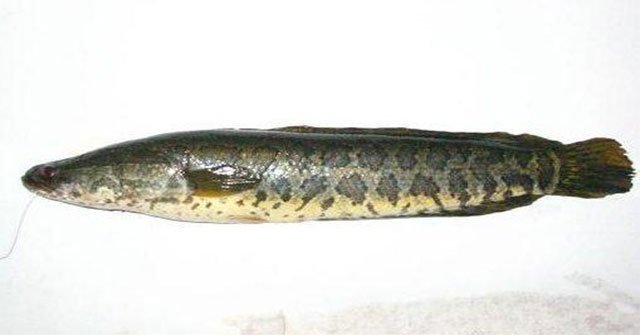 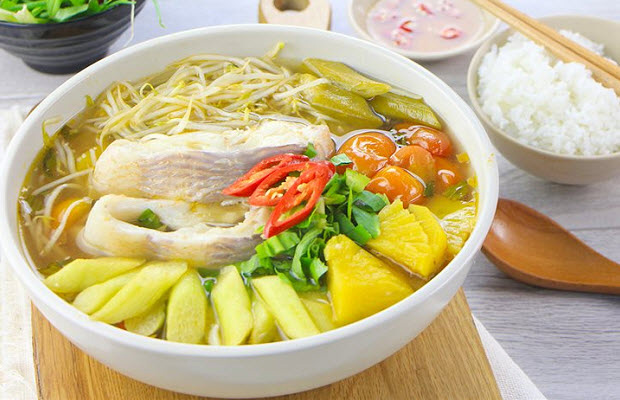 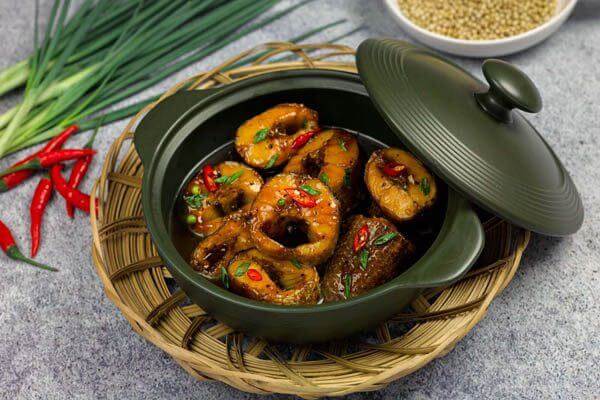 Mít làm thơ
     1. Mít là một cậu bé rất ngộ nghĩnh. Một lần, Mít đến nhà thi sĩ Hoa Giấy học làm thơ. Hoa Giấy bảo:
     - Thơ phải có vần. Hai tiếng có phần cuối giống nhau thì gọi là bắt vần với nhau. Cậu hãy tìm một tiếng vần với bé xem nào!
     - Phé – Mít đáp.
     - Phé là gì? Vần thì vần nhưng phải có nghĩa chứ.
     - Mình hiểu rồi. Thật kì diệu!
     Về đến nhà, Mít đi đi lại lại, vò đầu bứt tai. Đến tối thì bài thơ hoàn thành.
     
     2. Mít gọi các bạn đến, tặng thơ. Đây là thơ tặng Biết Tuốt:
                               Một hôm, đi dạo qua dòng suối
                               Biết Tuốt nhảy qua con cá chuối.
     Biết Tuốt la lên:
     - Tớ nhảy qua con cá chuối bao giờ?
     - Nói cho có vần thôi! – Mít giải thích.
     - Vần gì thì cũng phải đúng sự thật chứ!
     Các bạn không muốn nghe thơ Mít nữa. Họ cho là Mít định chế giễu họ và dọa không chơi với Mít.
     Đó là lần đầu tiên Mít làm thơ.
                                                                                                          Theo NÔ-XỐP (Vũ Ngọc Bình dịch)
2
Đọc hiểu
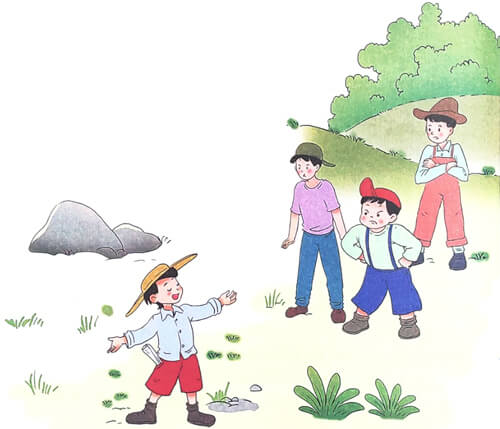 1. Ai dạy Mít làm thơ?
Trả lời: Thi sĩ Hoa Giấy dạy Mít làm thơ.
2. Mít tặng Biết Tuốt câu thơ như thế nào?
Trả lời:
        Một hôm, đi dạo qua dòng suối        Biết Tuốt nhảy qua con cá chuối.
3. Vì sao các bạn tỏ thái độ giận dỗi với Mít?
Trả lời: Các bạn tỏ thái độ giận dỗi với Mít vì cho là Mít chế giễu họ.
4. Hãy nói 1 – 2 câu để giúp Mít giải thích cho các bạn hiểu và không giận Mít.
 
       Xin lỗi các cậu. Tớ mới tập làm thơ mà.
M
Ý NGHĨA
Vì yêu bạn bè, Mít tập làm thơ tặng các bạn. Nhưng Mít mới học làm thơ nên thơ của Mít còn vụng về, khiến các bạn hiểu lầm. Câu chuyện vui này khuyên chúng ta nên thông cảm với bạn, tha thứ cho sự vụng về của bạn.
3
Luyện tập
1. Theo lời Hoa Giấy, hai tiếng bắt vần với nhau là hai tiếng như thế nào?
Trả lời: Hai tiếng có phần cuối giống nhau thì gọi là bắt vần với nhau.
2. Tìm những tiếng bắt vần với nhau trong câu thơ Mít tặng Biết Tuốt?
Trả lời:
        Một hôm, đi dạo qua dòng suối        Biết Tuốt nhảy qua con cá chuối.
uôi
uôi
- ngoan
Loan
- thương
Phương